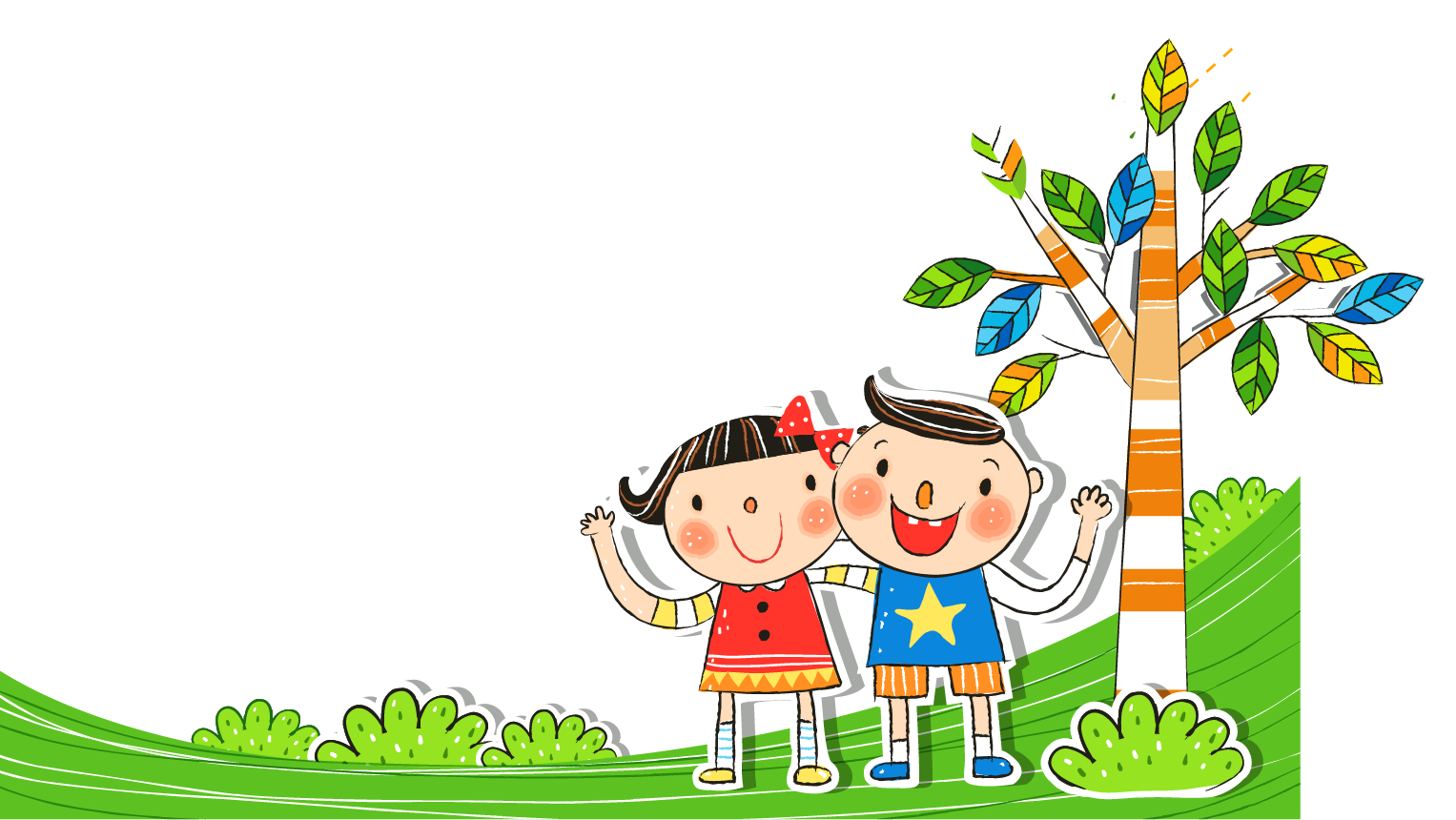 Xin chào các em!
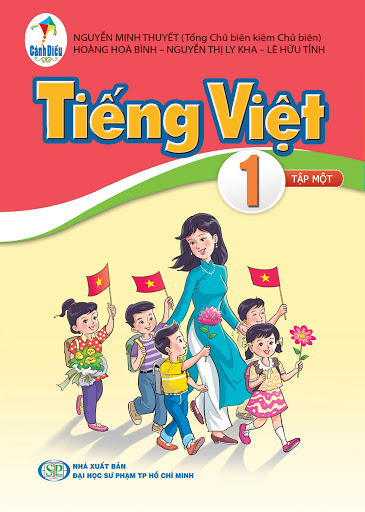 con lươn
­
lướt ván
vươn thở
mướt
Bài 77
ang
ac
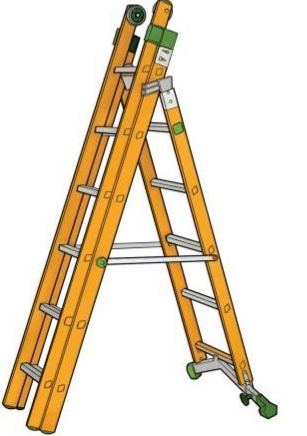 thang
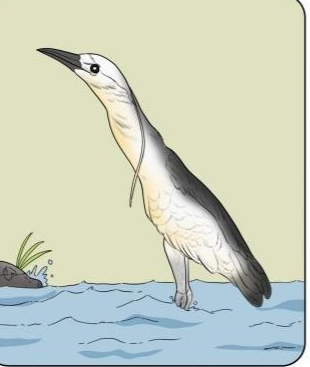 vạc
Tiếng nào có vần ang? Tiếng nào có vần ac?
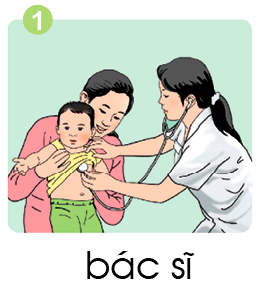 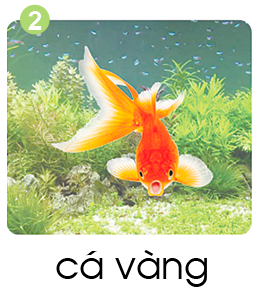 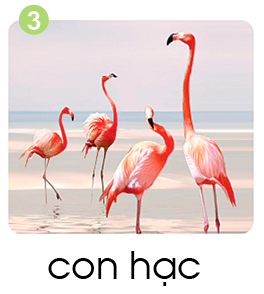 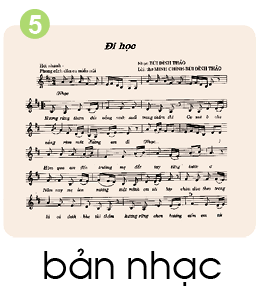 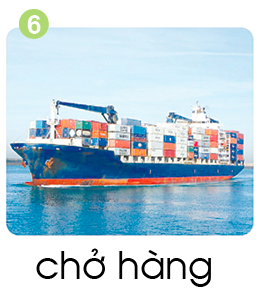 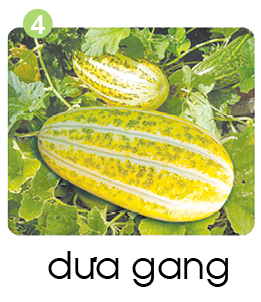 Tiếng nào có vần ang? Tiếng nào có vần ac?
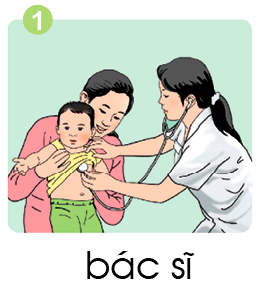 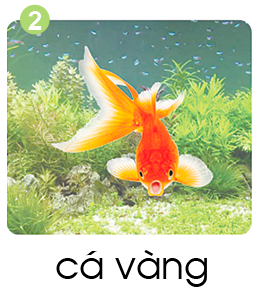 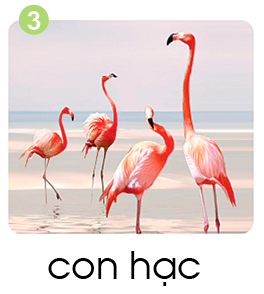 ang
ac
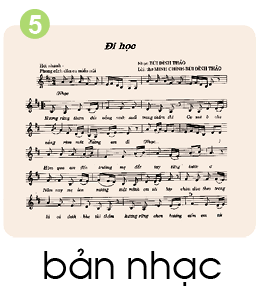 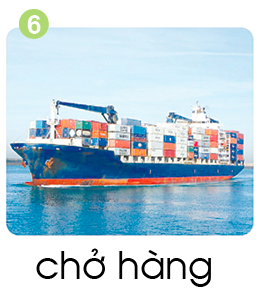 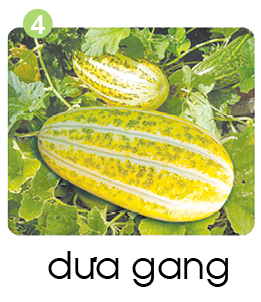 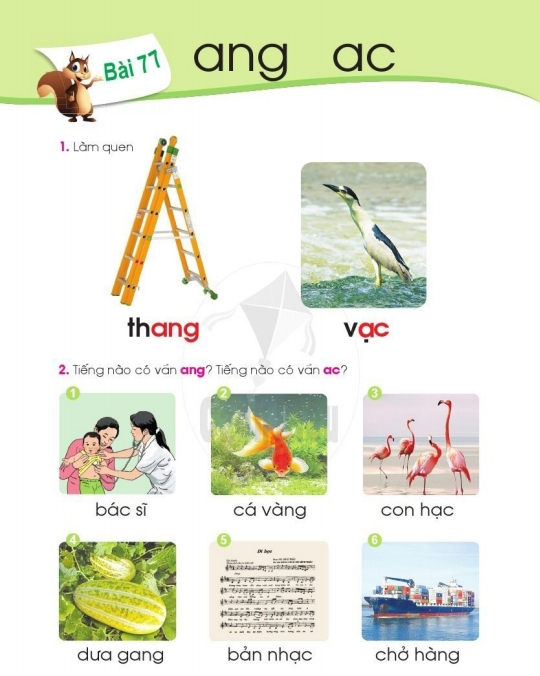 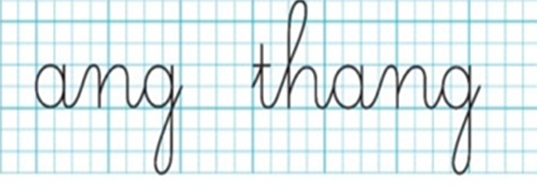 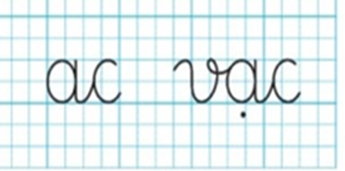 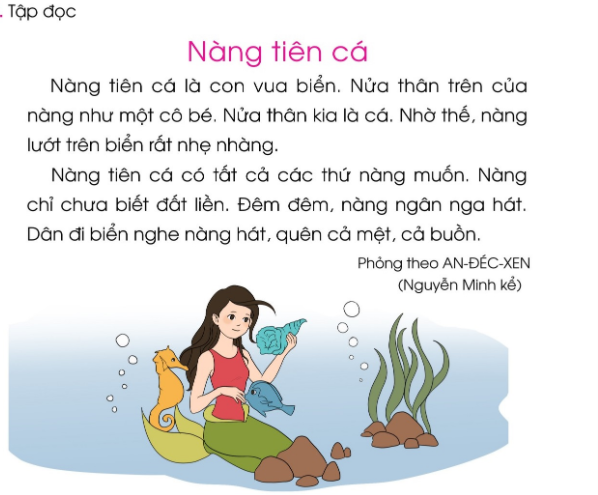 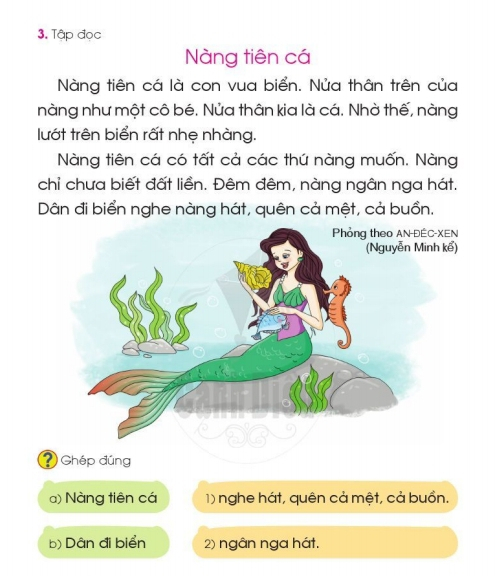 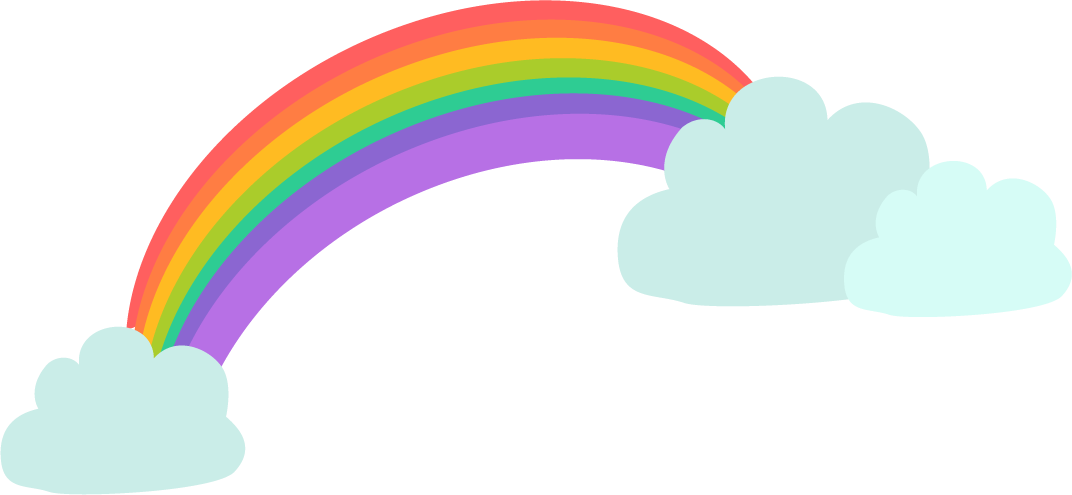 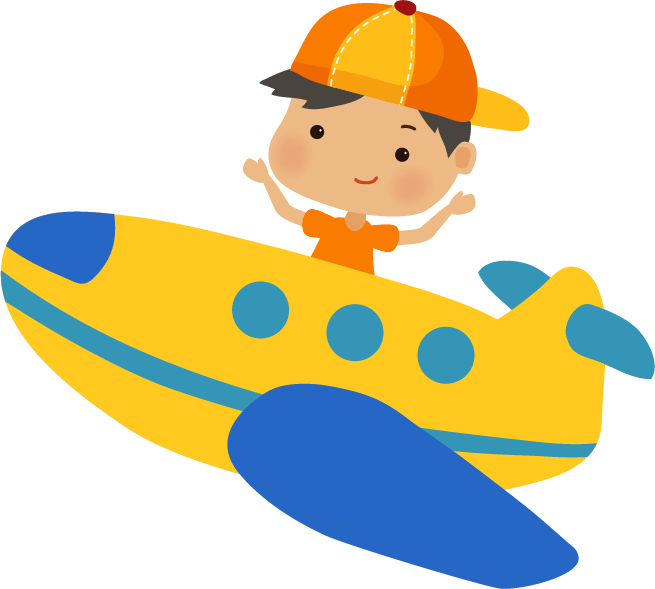 Tạm biệt và 
hẹn gặp lại!
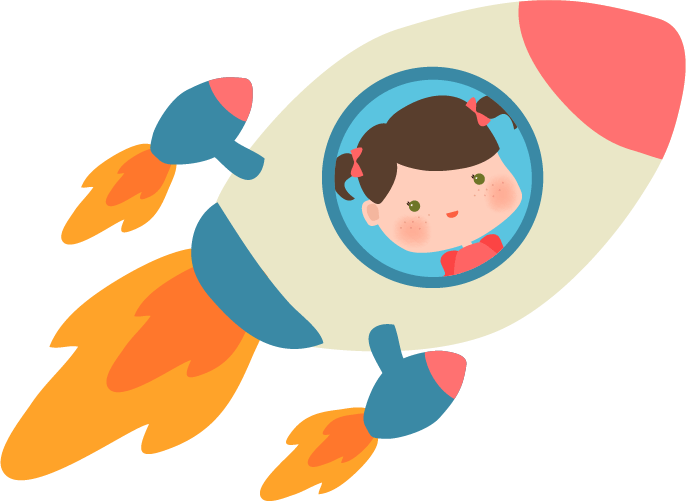 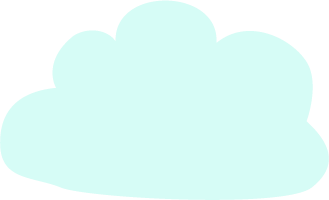 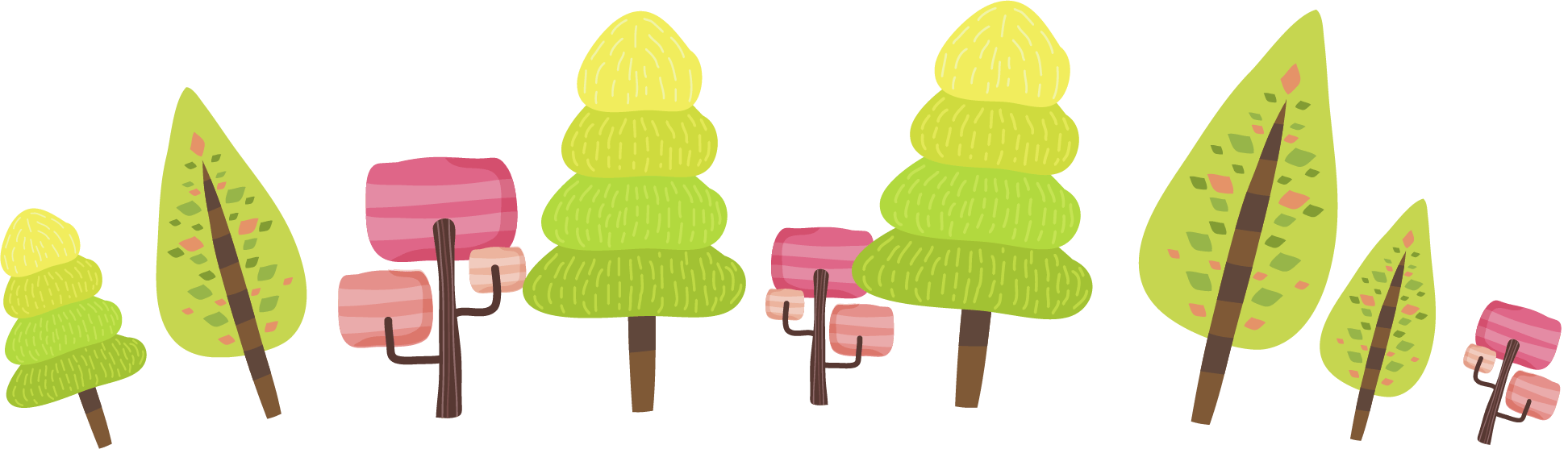 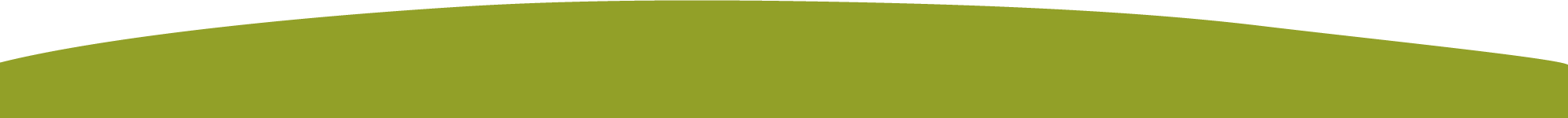